Meeting for Year 6 Parents and Carers
Monday 9th September 2024
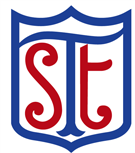 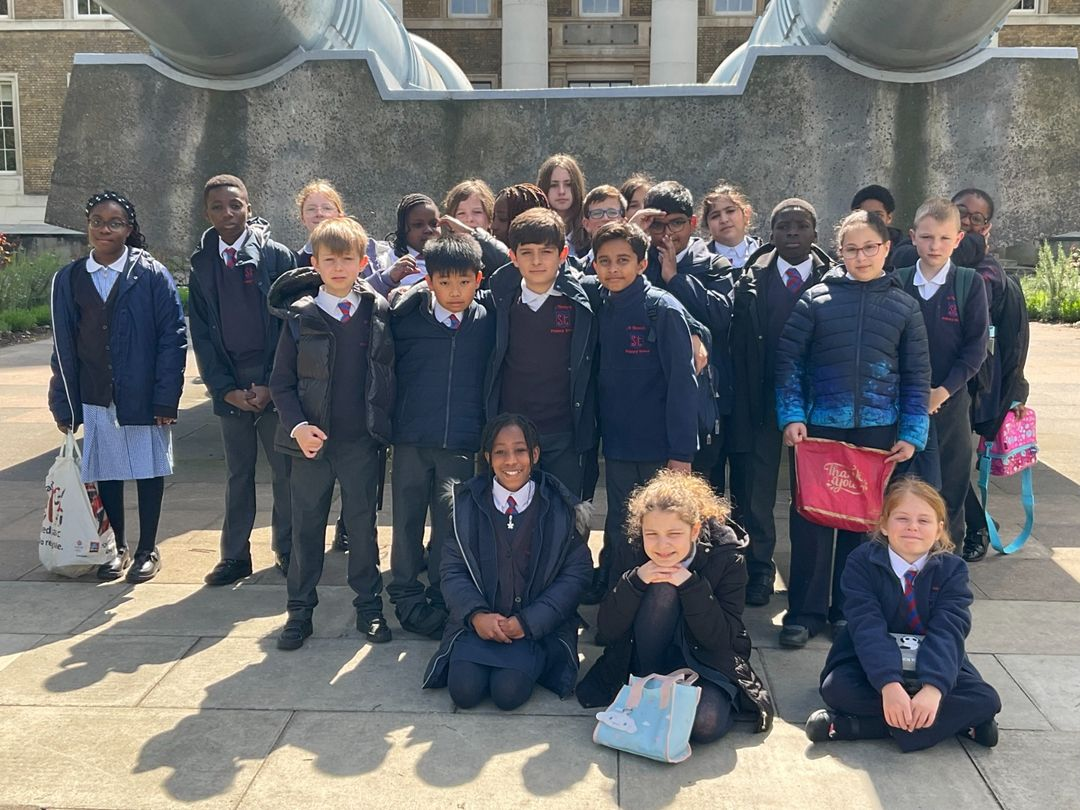 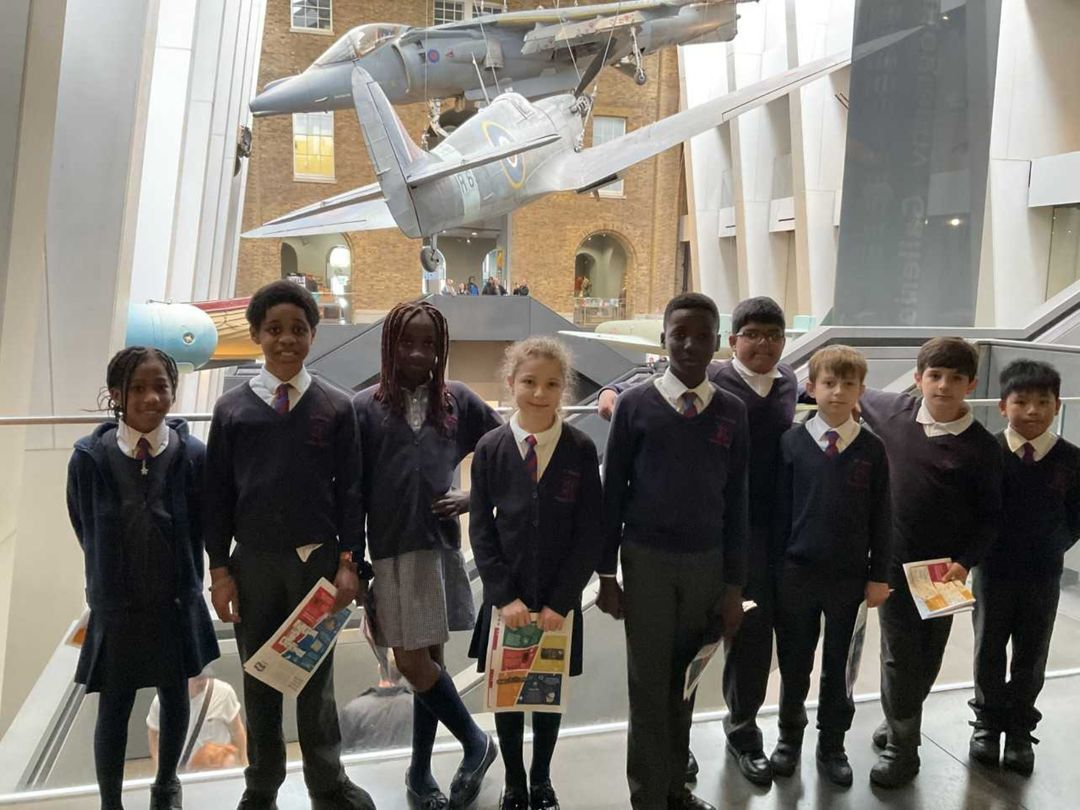 End of Key Stage 2 National Tests
(Key stage 2 is Y3/Y4/Y5/Y6)

The Year 6 pupils will take the tests in the week beginning Monday 12th May 2025. 

The tests assess the pupils against the 
2014 Key Stage 2 National Curriculum. 

A new test and mark scheme is 
developed each year. 
The Key Stage 2 tests will be marked 
by external markers.
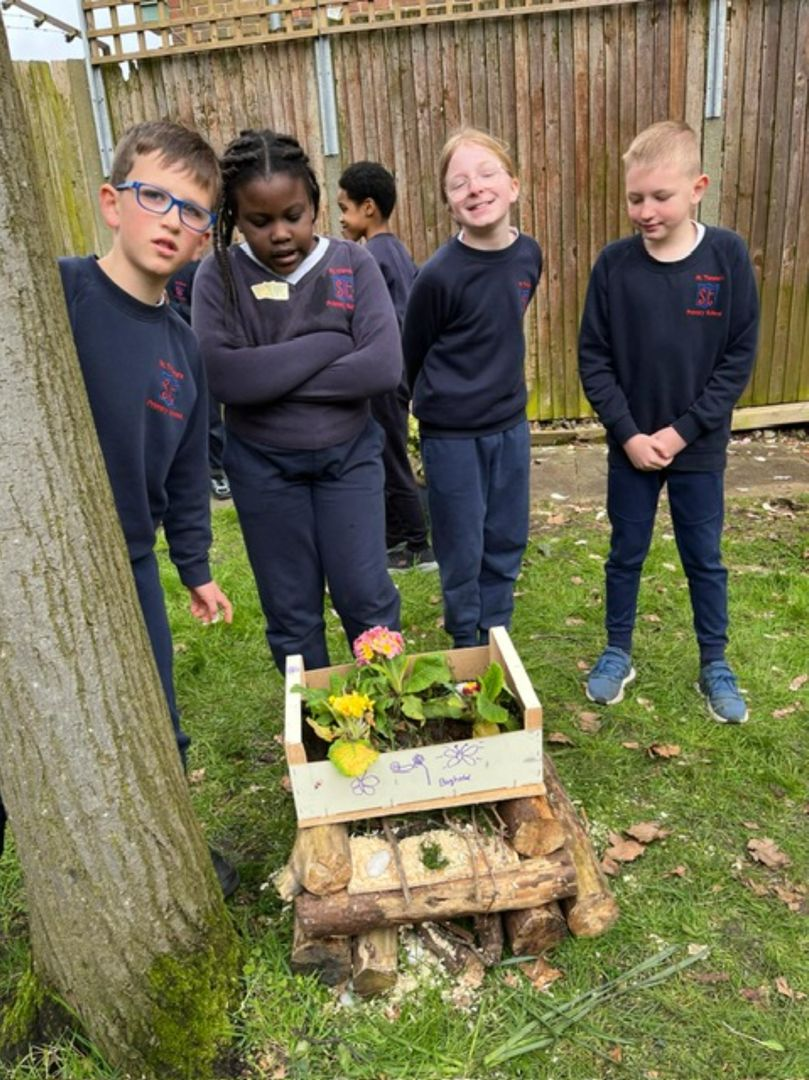 Timetable for SATs week
NO TEST FOR WRITING
Spelling, Punctuation and Grammar (SPAG)
Reading
Maths
Sample test materials can be  found on www.gov.uk
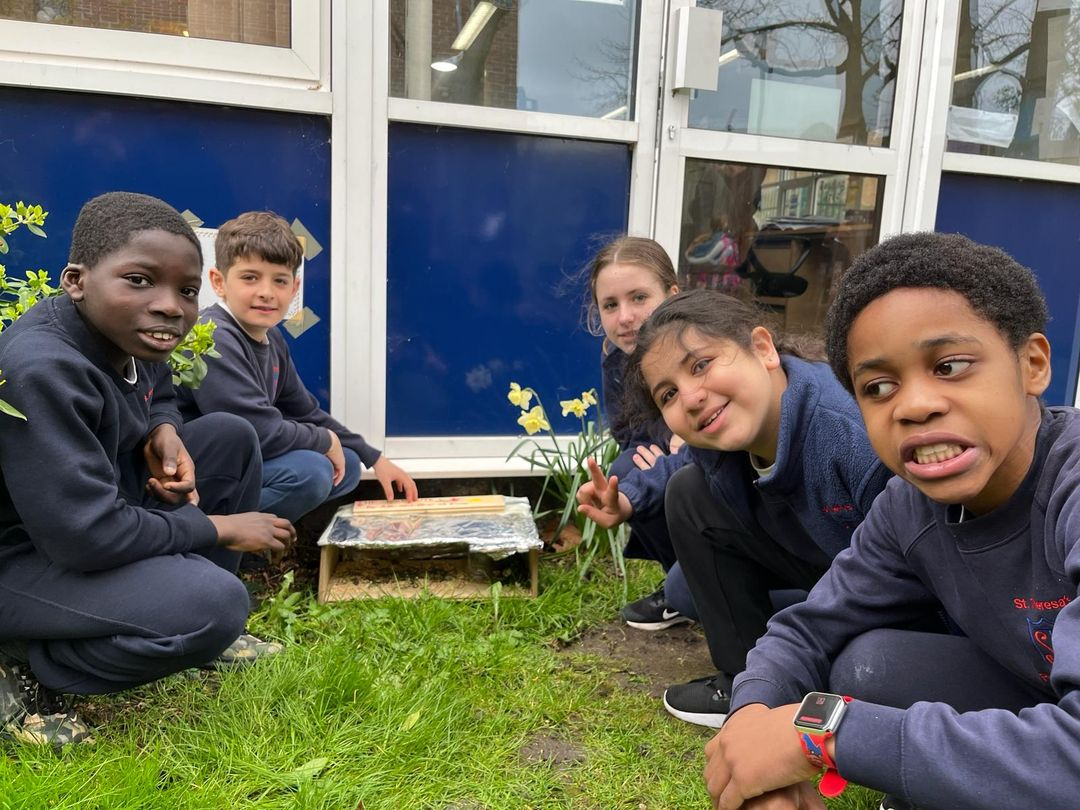 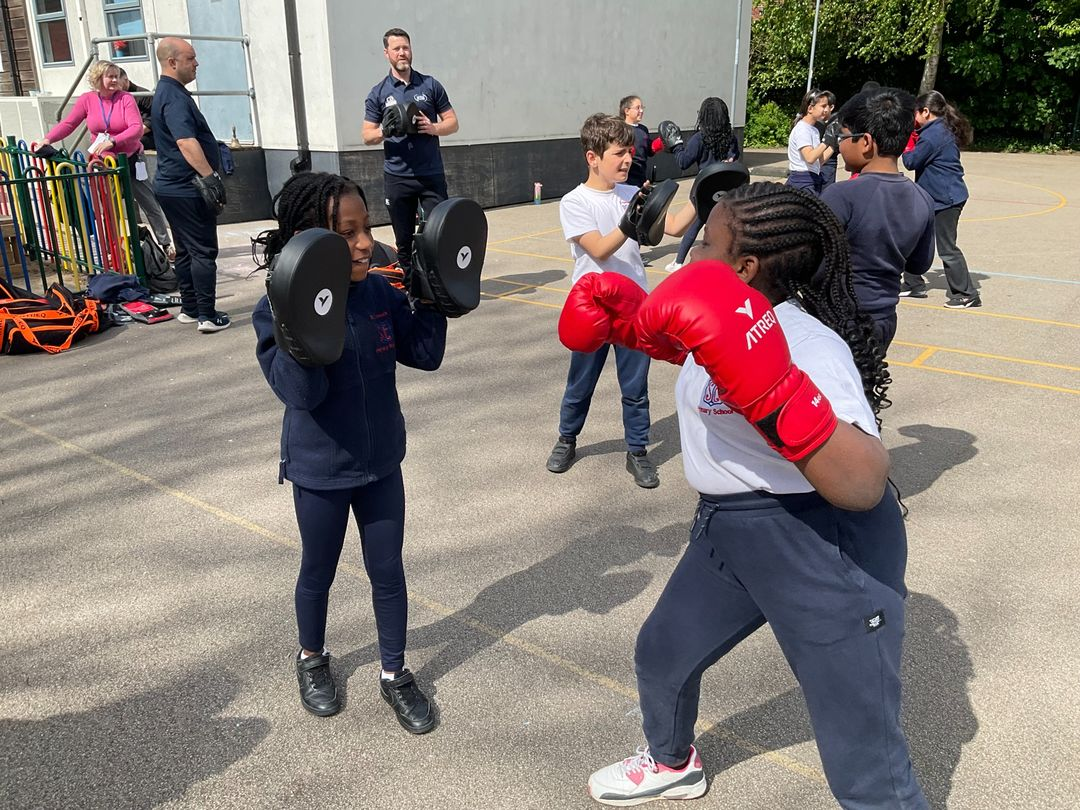 Specific needs
difficulty reading
difficulty writing 
difficulty concentrating 
processing difficulties 
a hearing impairment 
A visual impairment 
English as an additional language

We will speak to you if we feel your child should be considered for access arrangements. Any additional support should be based primarily on normal classroom practice.
Writing
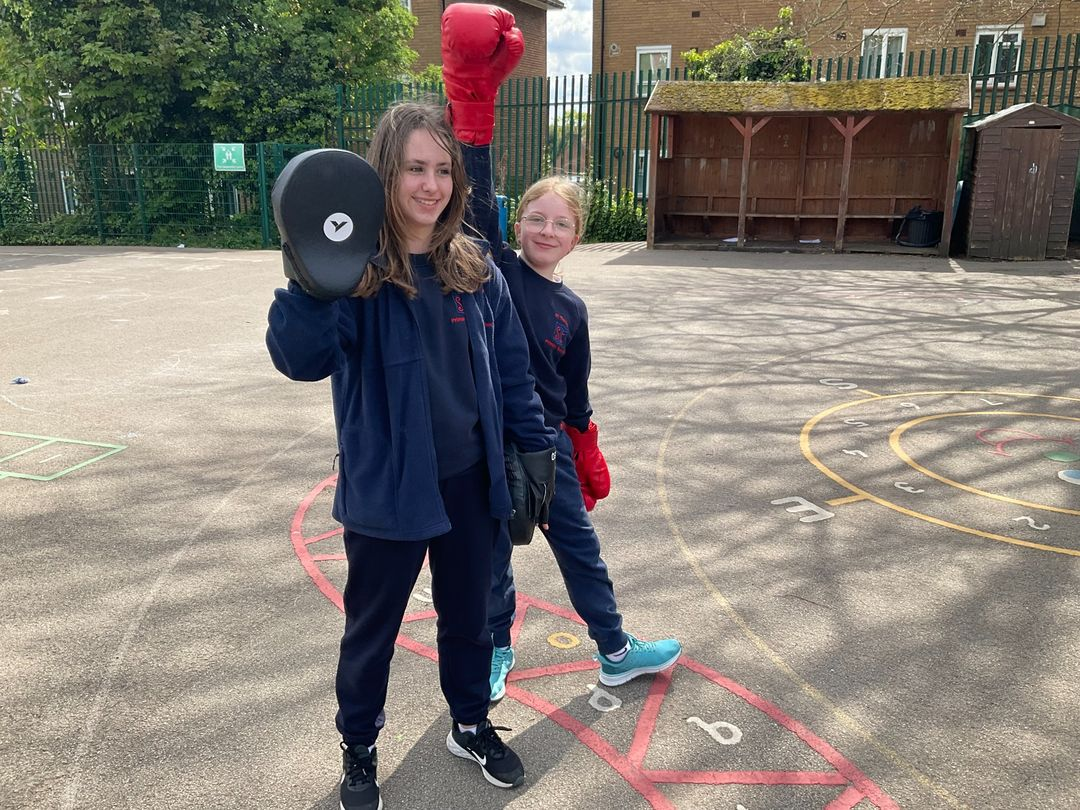 Science
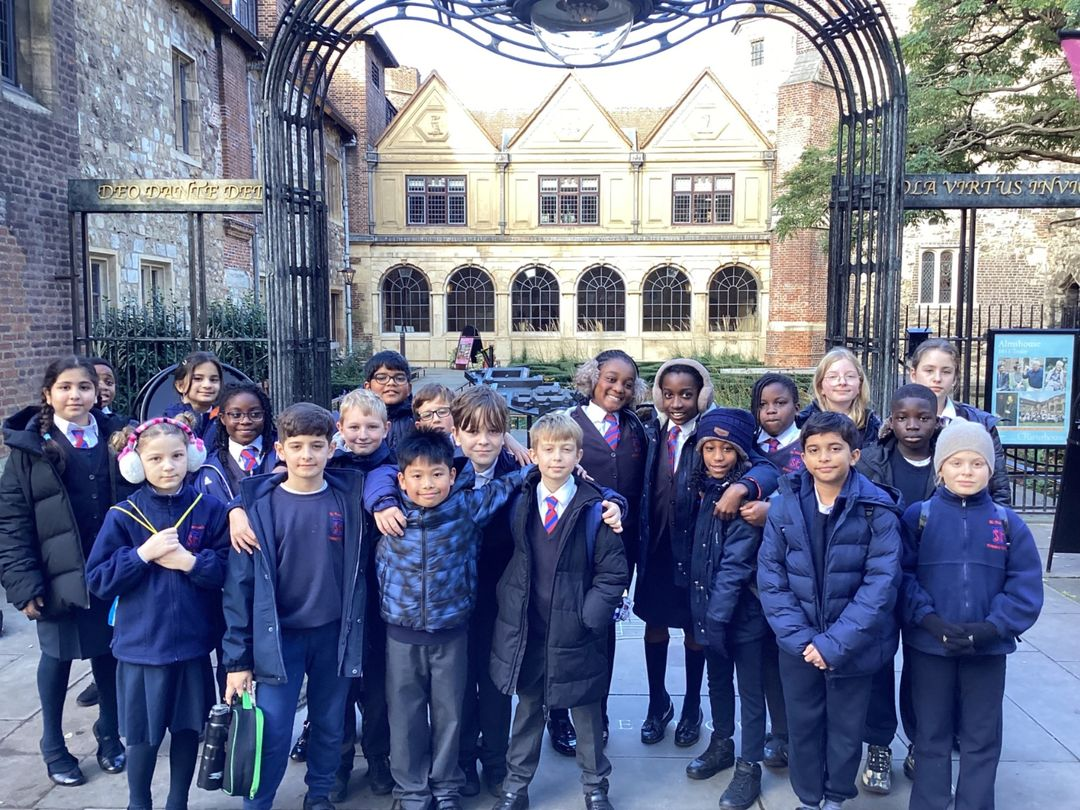 2025 key stage 2 test results
To achieve the expected standard a child must achieve a scaled score of 100 or above
2025 key stage 2 teacher assessment 
In addition to your child sitting the tests, the school will also need to submit a judgement as to whether your child has met the expected standard in writing and science
Examples of Y6 pupils who are achieving the expected standard in writing and for pupils who are achieving greater depth in  writing can be found here:
https://www.gov.uk/government/publications/2018-teacher-assessment-exemplification-ks2-english-writing
Practice SATs week in school in March 2025.
Your child’s SPAG, READING and MATHS test results, along with the teacher assessment for WRITING and SCIENCE will be sent home to parents in July 2025.
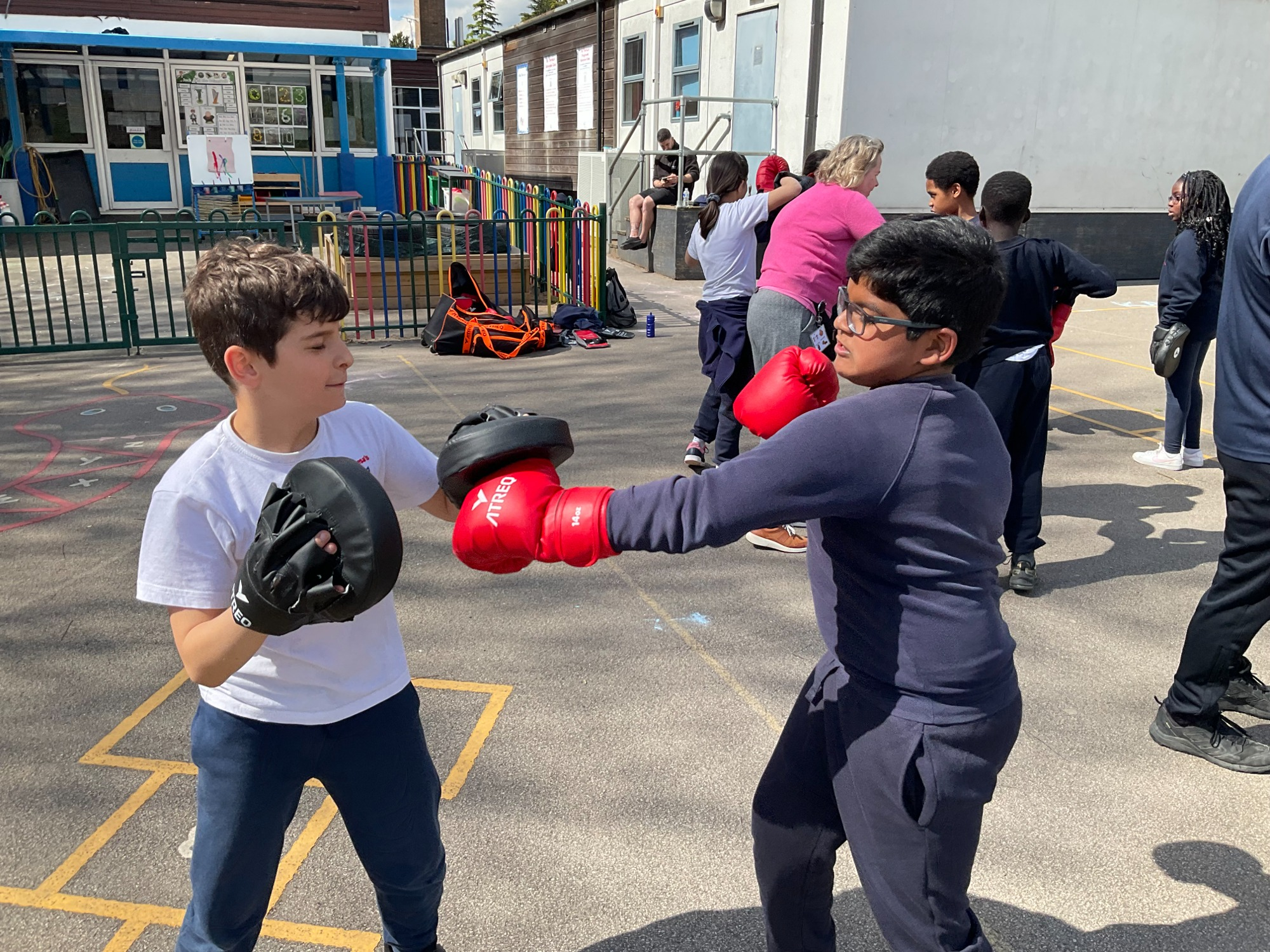 Expectations of Y6 pupils
Highest standards of behaviour
Being on time and ready for lessons
Leadership of younger children
Commitment to their learning (presentation, concentration, effort, resilience)
Commitment to their homework
‘Joining in’ with school life
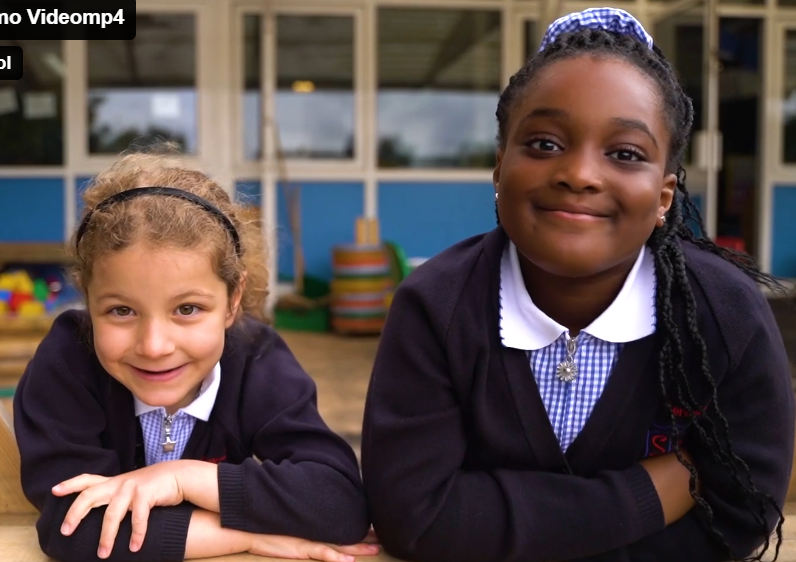 How can parents help?

Encourage their child’s independence
Let them take responsibility for their work and actions
Ensure there is a calm, quiet environment for homework
Ensure that time is organised within the family ‘routine’ for school work
Bedtime routine
Healthy lifestyles
Read every day
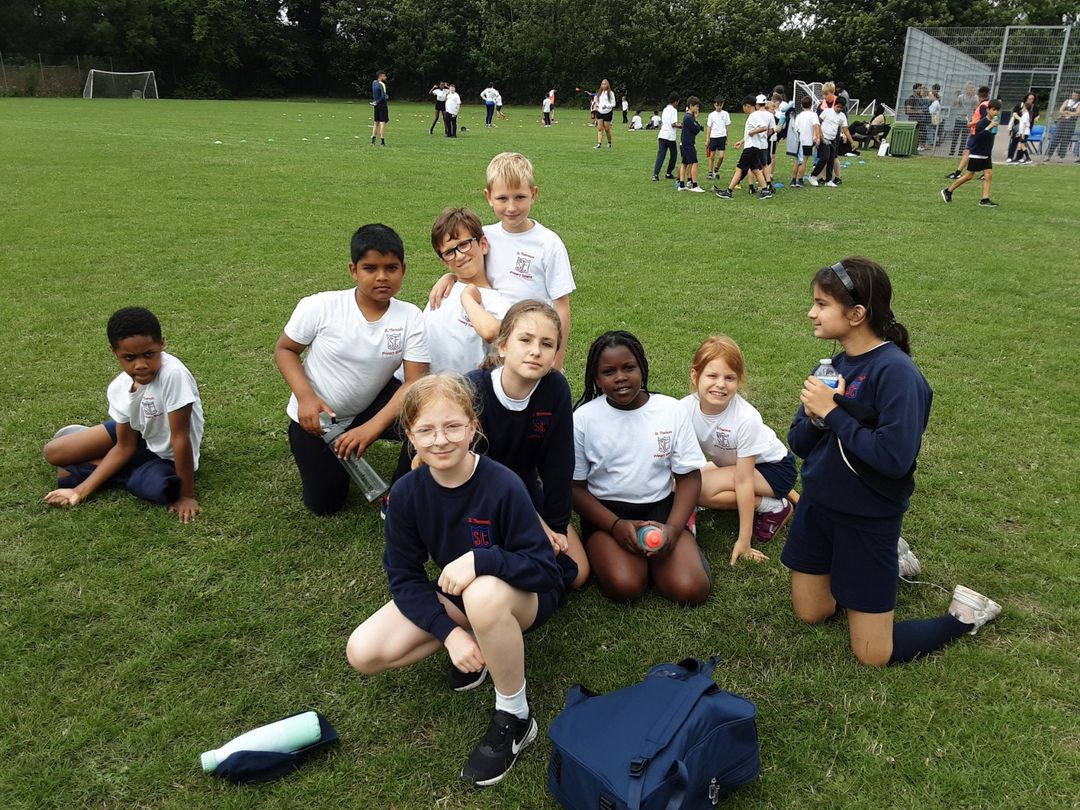